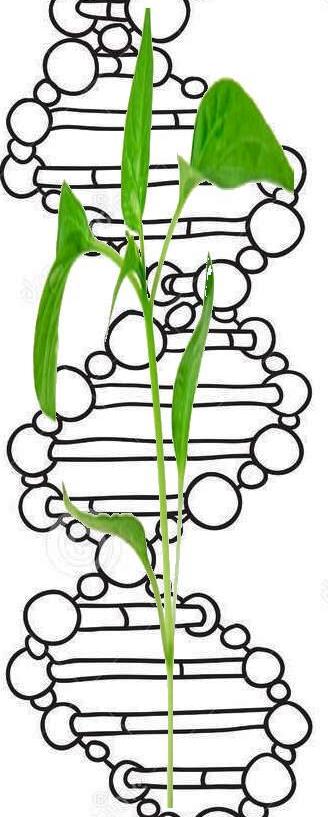 О дальнейшей работе по трансформации
 высшего образования


						Биглов Р.Р.
			    			зам. Председателя ФУМО




13 сентября 2023 г., Туапсе
Из выступления директора Департамента государственной политики в сфере высшего образования Минобрнауки России Т.В. Рябко на совещании Минобрнауки и ФУМО 16.11.2022
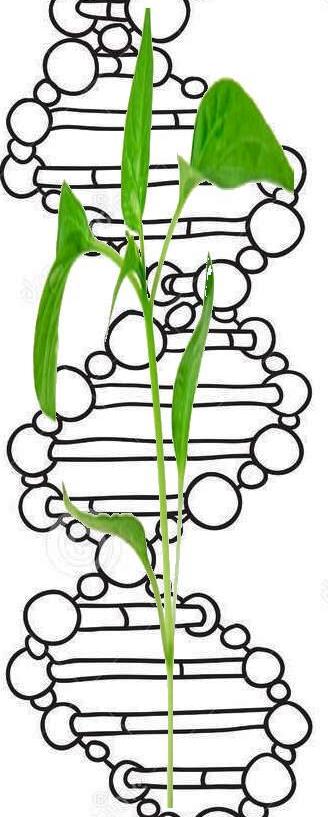 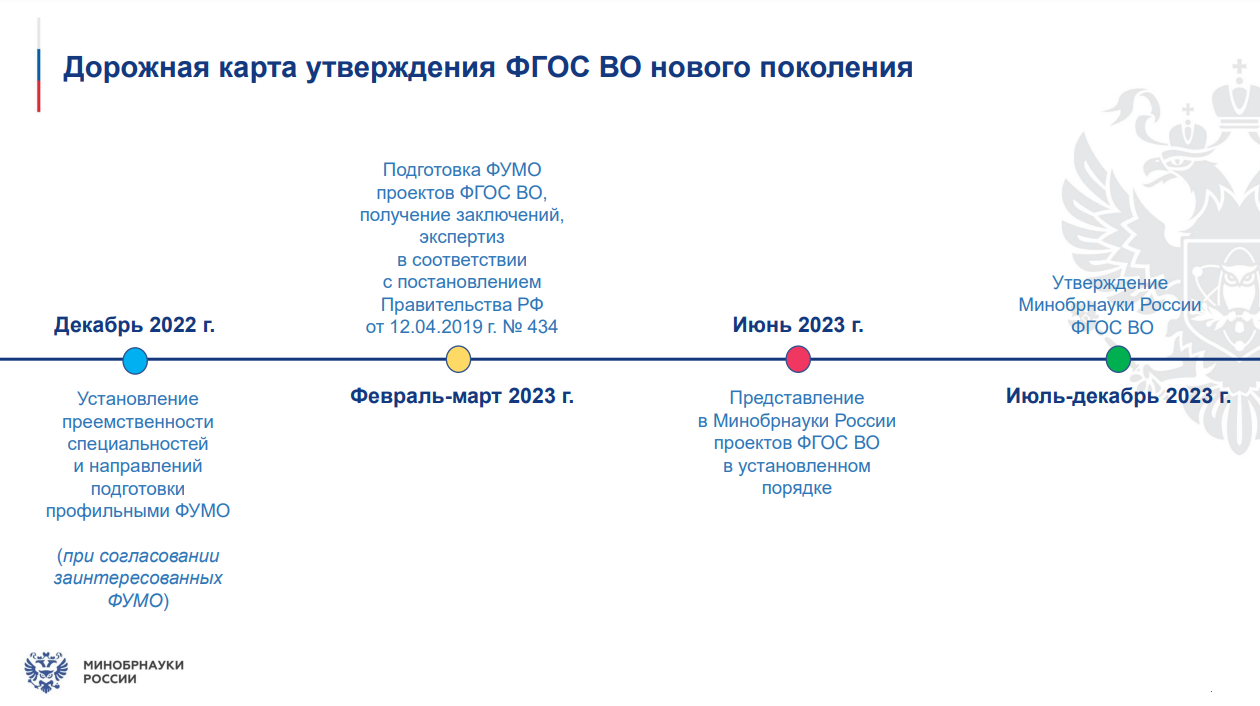 Биглов Р.Р.
13 сентября 2023 г. заседание ФУМО
2
Письмо Минобрнауки от 02.05.2023 № МН-5/169012
…………….
Проекты документов направляются в срок до 10 июня 2023 г. в адрес Департамента в установленном порядке, а также на адрес электронной почты:
 kanyshkinavn@minobrnauki.gov.ru
…………….
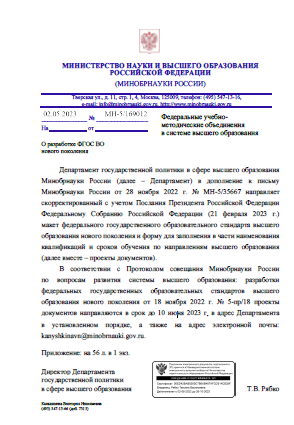 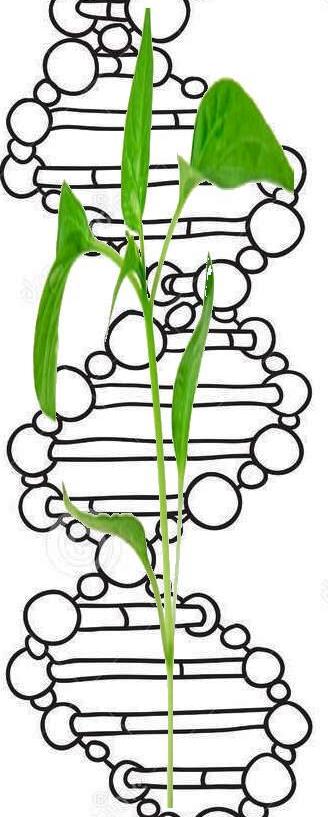 13 сентября 2023 г. заседание ФУМО
3
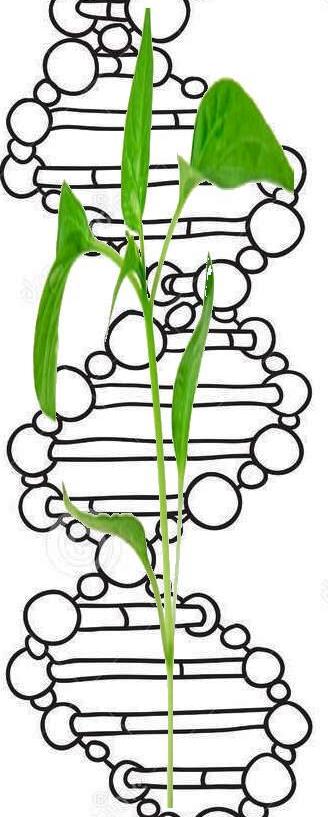 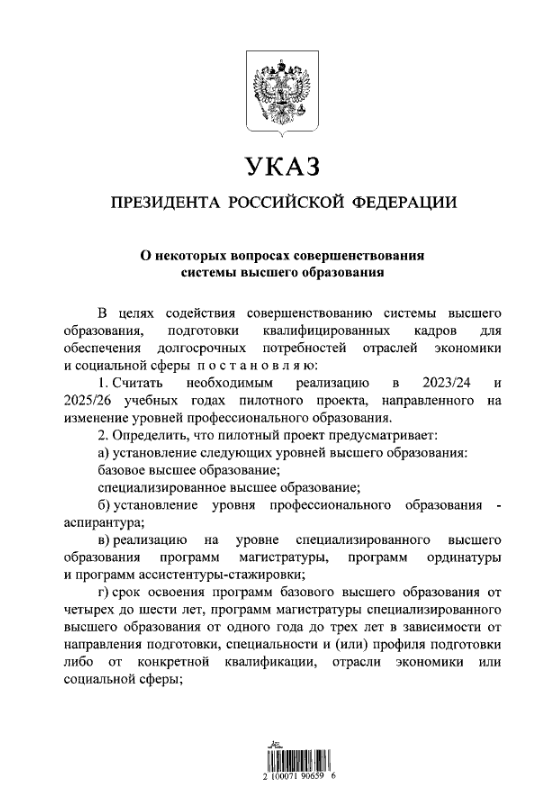 Указ Президента Российской Федерации
О некоторых вопросах совершенствования
системы высшего образования

от 12 мая 2023 г. № 343

1. Считать необходимым реализацию в 2023/24 и 2025/26 учебных годах пилотного проекта, направленного на изменение уровней профессионального образования.
13 сентября 2023 г. заседание ФУМО
4
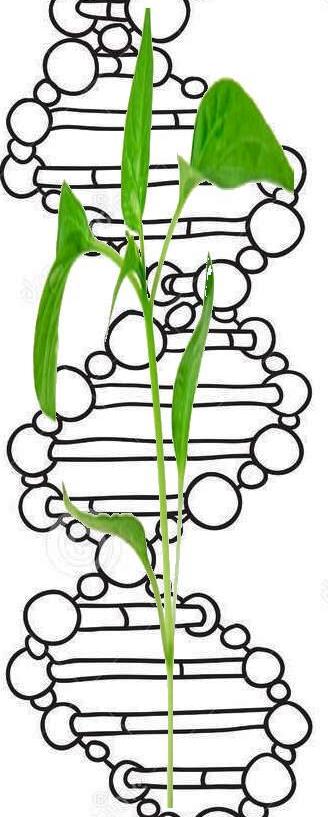 2. Определить, что пилотный проект предусматривает:
а) установление следующих уровней высшего образования:
базовое высшее образование;
специализированное высшее образование;
б) установление уровня профессионального образования – аспирантура;
в) реализацию на уровне специализированного высшего образования программ магистратуры, программ ординатуры и программ ассистентуры-стажировки;
г) срок освоения программ базового высшего образования от четырех до шести лет, программ магистратуры специализированного высшего образования от одного года до трех лет в зависимости от направления подготовки, специальности и (или) профиля подготовки либо от конкретной квалификации, отрасли экономики или социальной сферы;
д) обучение лиц, имеющих высшее образование – специалитет, по программам магистратуры специализированного высшего образования. Такое обучение не является для указанных лиц получением второго или последующего высшего образования.
13 сентября 2023 г. заседание ФУМО
5
Решение заседания ФУМО от 20 мая 2023 г. (г. Саранск)
ПЕРЕЧЕНЬ 
направлений высшего образования по программам базового высшего образования, программам магистратуры, программам ординатуры и программам ассистентуры-стажировки
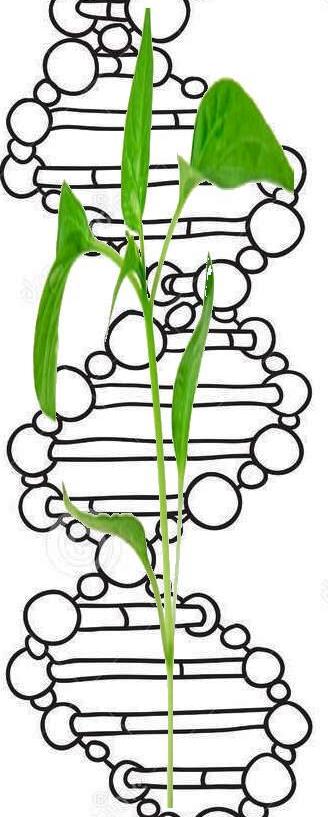 13 сентября 2023 г. заседание ФУМО
6
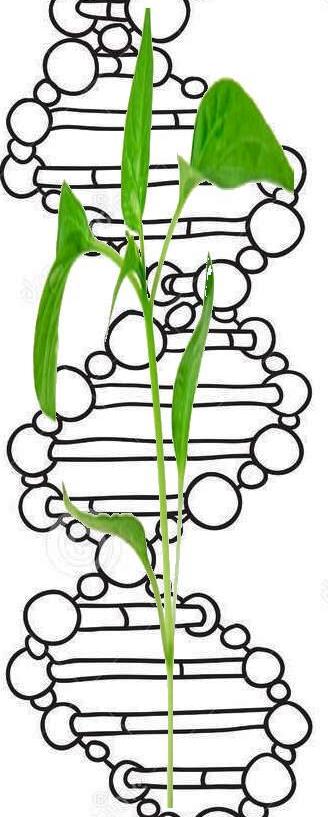 По итогам заседания ФУМО в Саранске в Минобрнауки были переданы предложения по срокам обучения и полученным квалификациям и проект ФГОС 4  по укрупненной группе направлений 29 Биотехнологии и пищевые технологии 
Кроме этих документов заместителю Министра Д.В. Афанасьеву была от правлена резолюция нашего заседания.

В резолюции, в частности было записано:

«… в макете предложено указать объем обязательной части образовательной программы (п. 2.11), однако нигде далее эта обязательная часть не указывается. Следовательно, проверить выполняется ли этот объем невозможно. Однако, именно этот объем формирует единое образовательное пространство.
13 сентября 2023 г. заседание ФУМО
7
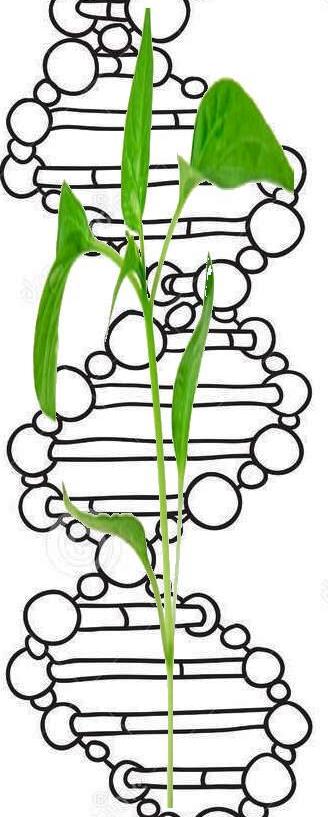 Отсюда следует вывод о том, что в ФГОС ВО необходимо дать обязательный минимум содержания образовательной программы, как это было в ГОС ВПО 1993-2000 гг.  Содержание образовательной программы должно состоять из обязательной для всех образовательных организаций и части, определяемой самой образовательной организацией, объем которой определяется ФГОС ВО. 

Аналогично нужно поступить и компетенциями: дать в ФГОС ВО обязательную часть и предоставить образовательным организациям право дополнять своими компетенциями (базовыми, общепрофессиональными и профессиональными). …»
13 сентября 2023 г. заседание ФУМО
8
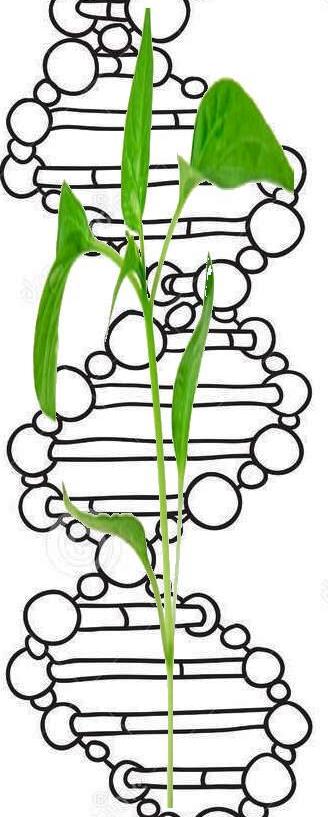 В проекте ФГОС 4 «БИОТЕХНОЛОГИИ И ПИЩЕВЫЕ ТЕХНОЛОГИИ» записано, что Объем обязательной части образовательной программы должен составлять не менее: 





Ранее, обязательная часть включалась в Примерную основную  образовательную программу (ПООП), но ее отменили.
	
Предлагаю включить в план работы ФУМО разработке дополнения  содержания обязательной части, единой для всех образовательных организаций
13 сентября 2023 г. заседание ФУМО
9
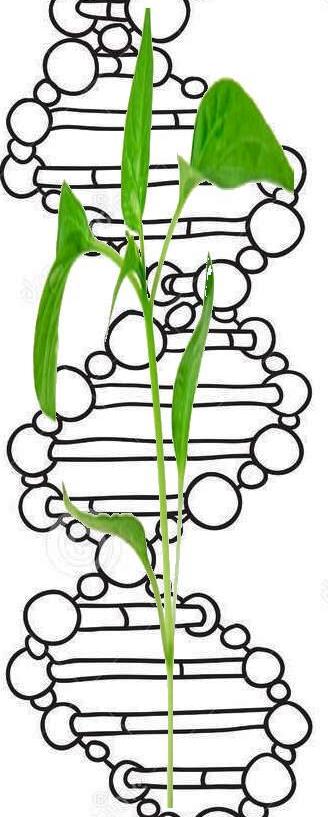 Спасибо за внимание!

					Рем Равильевич Биглов
			     		 зам. Председателя ФУМО
		     
		         				 biglovrem@yandex.ru
		       				 prezidium@umo19.ru
13 сентября 2023 г. заседание ФУМО
10